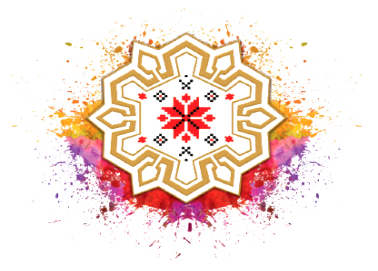 Кошторис витрат на  послуги з управління багатоквартирним житловим будинком та перелік складових послугидіє з 15 листопада 2019 року
середня вартість  послуги з управління становить  -   3,9144 грн.
 максимальна вартість - 4,7903 грн. мінімальна  -  2,2531 грн.




 1 . Технічне обслуговування внутрішньо будинкових мереж водопостачання,         теплопостачання, електропостачання, водовідведення та зливової каналізації, газопостачання
  2 . Технічне обслуговування ліфтів
  3.  Обслуговування димових та    вентиляційних каналів
  4 .  Поточний ремонт конструктивних елементів, технічних пристроїв будинків та іншого спільного майна багатоквартирного будинку
  5.  Поточний ремонт внутрішньобудинкових  мереж
  6. Прибирання прибудинкової території
  7. Прибирання і вивезення снігу, посипання частини прибудинкової території, призначеної для  проходу та проїзду протиожиледними сумішами
  8. Дератизація
  9. Придбання електричної енергії для освітлення місць загального користування, живлення ліфтів та забезпечення функціонування іншого спільного майна багатоквартирного будинку